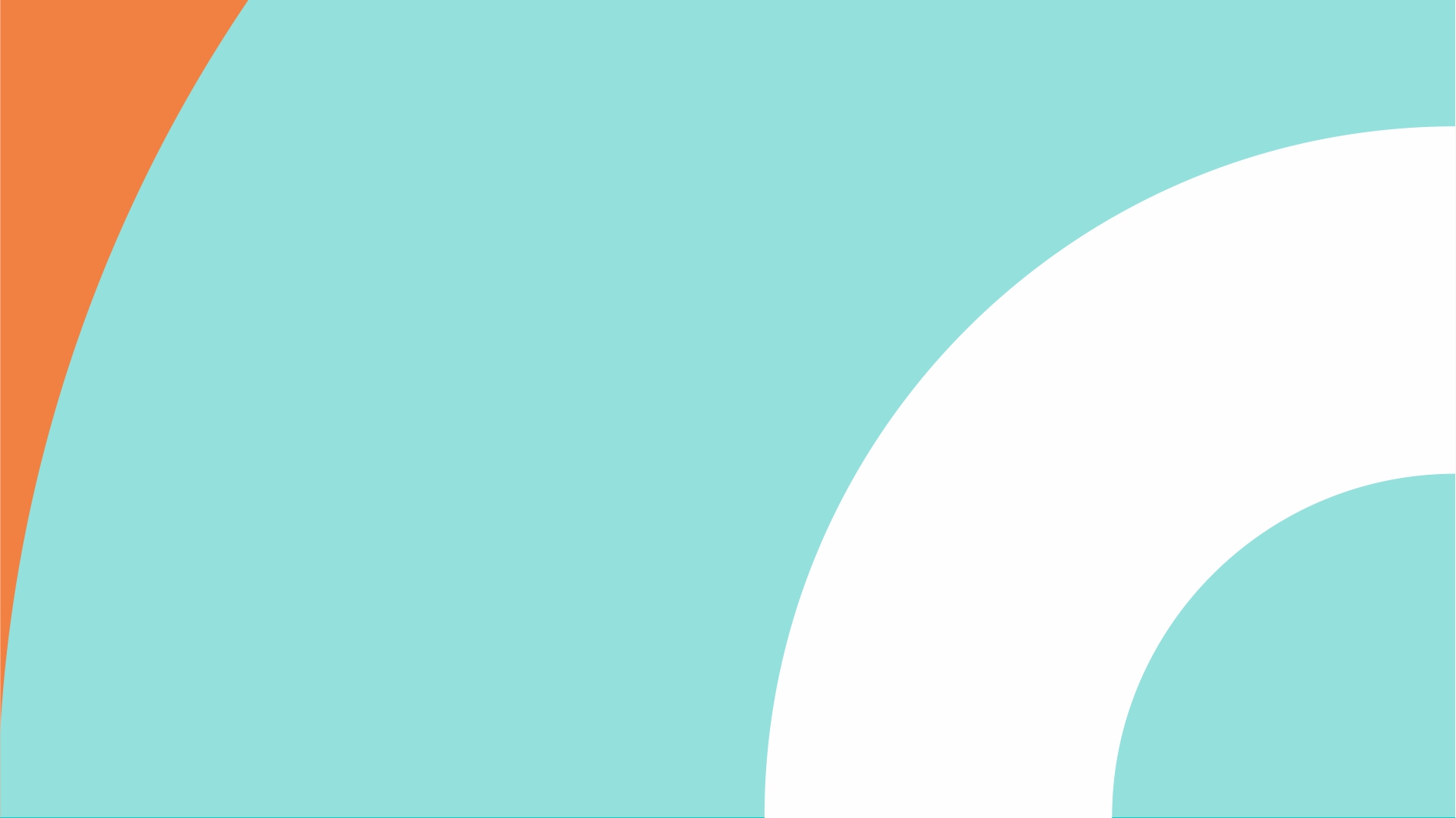 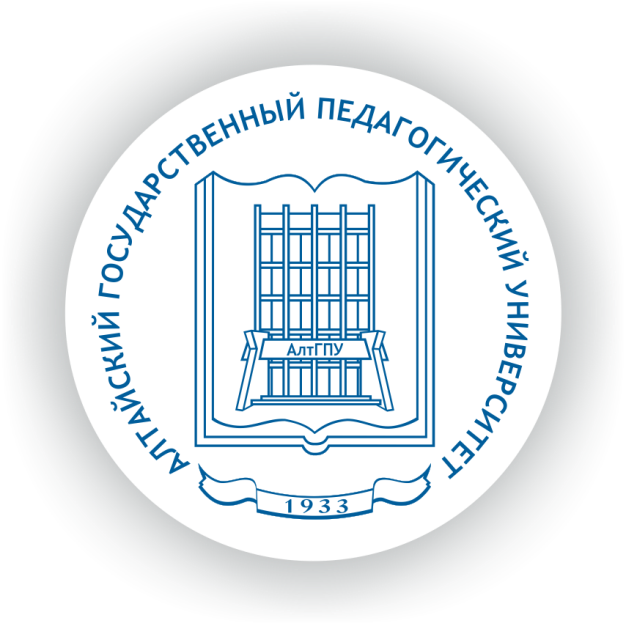 Методики определения эффективности внеурочной деятельности
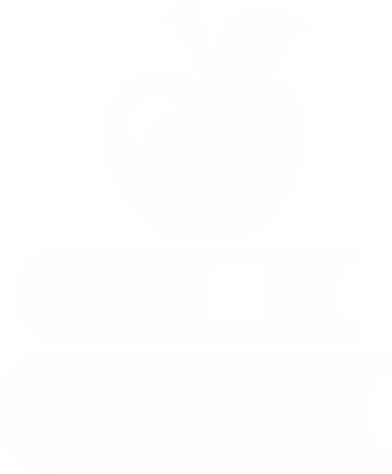 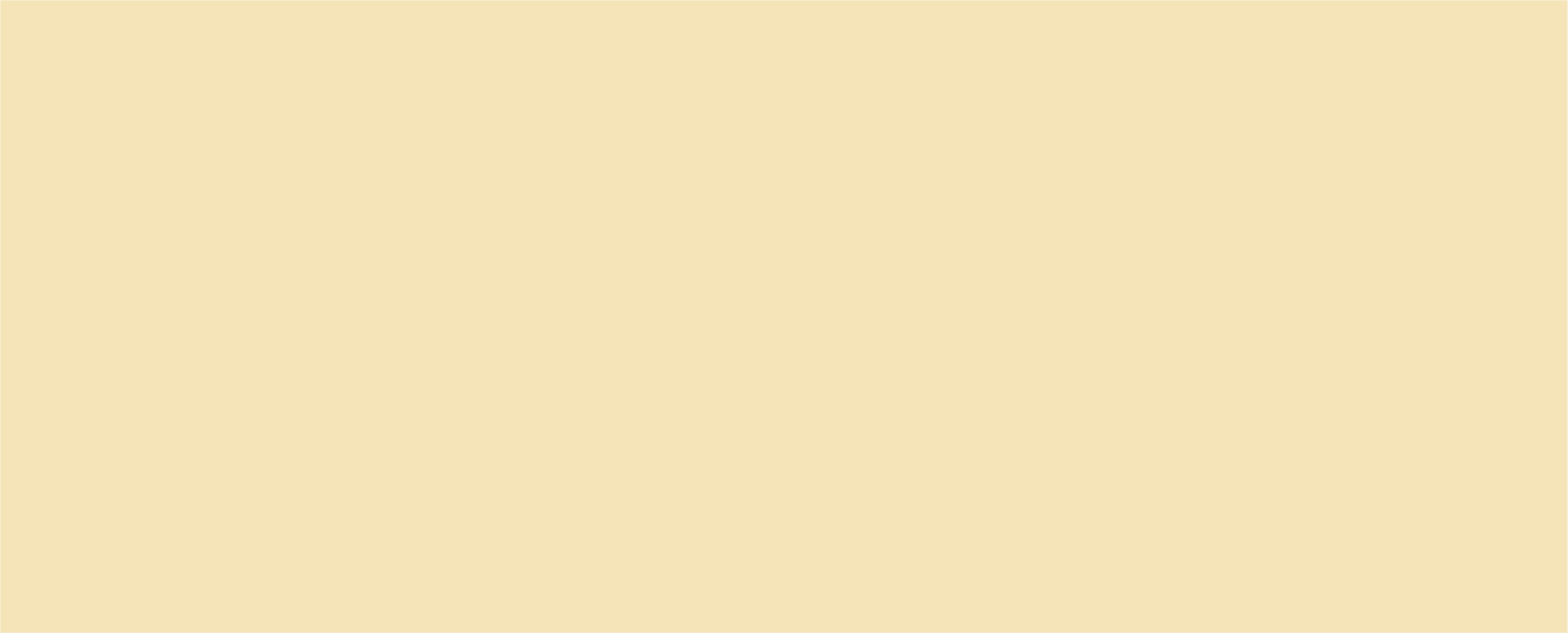 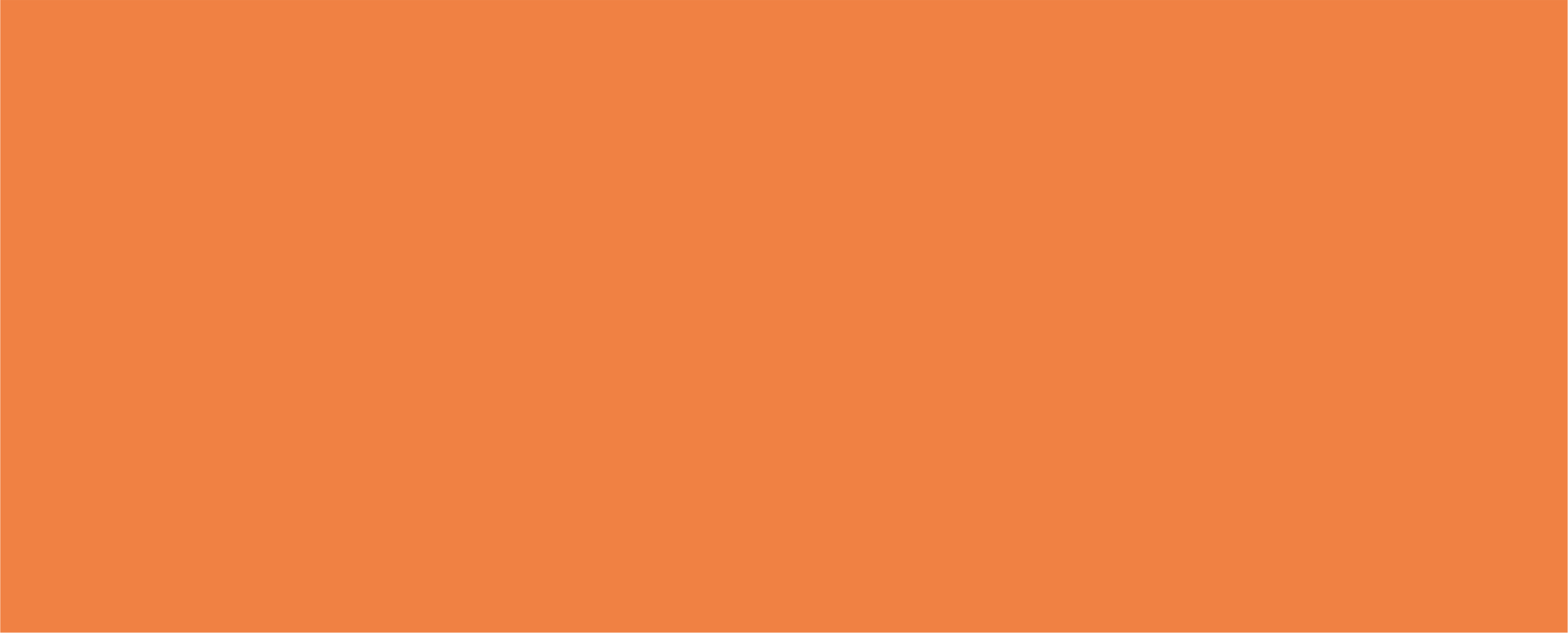 Внеурочная деятельность является образовательной, следовательно должна быть проведена оценка достижений, преобразований, которые произошли в процессе занятий у обучающихся
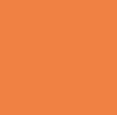 1
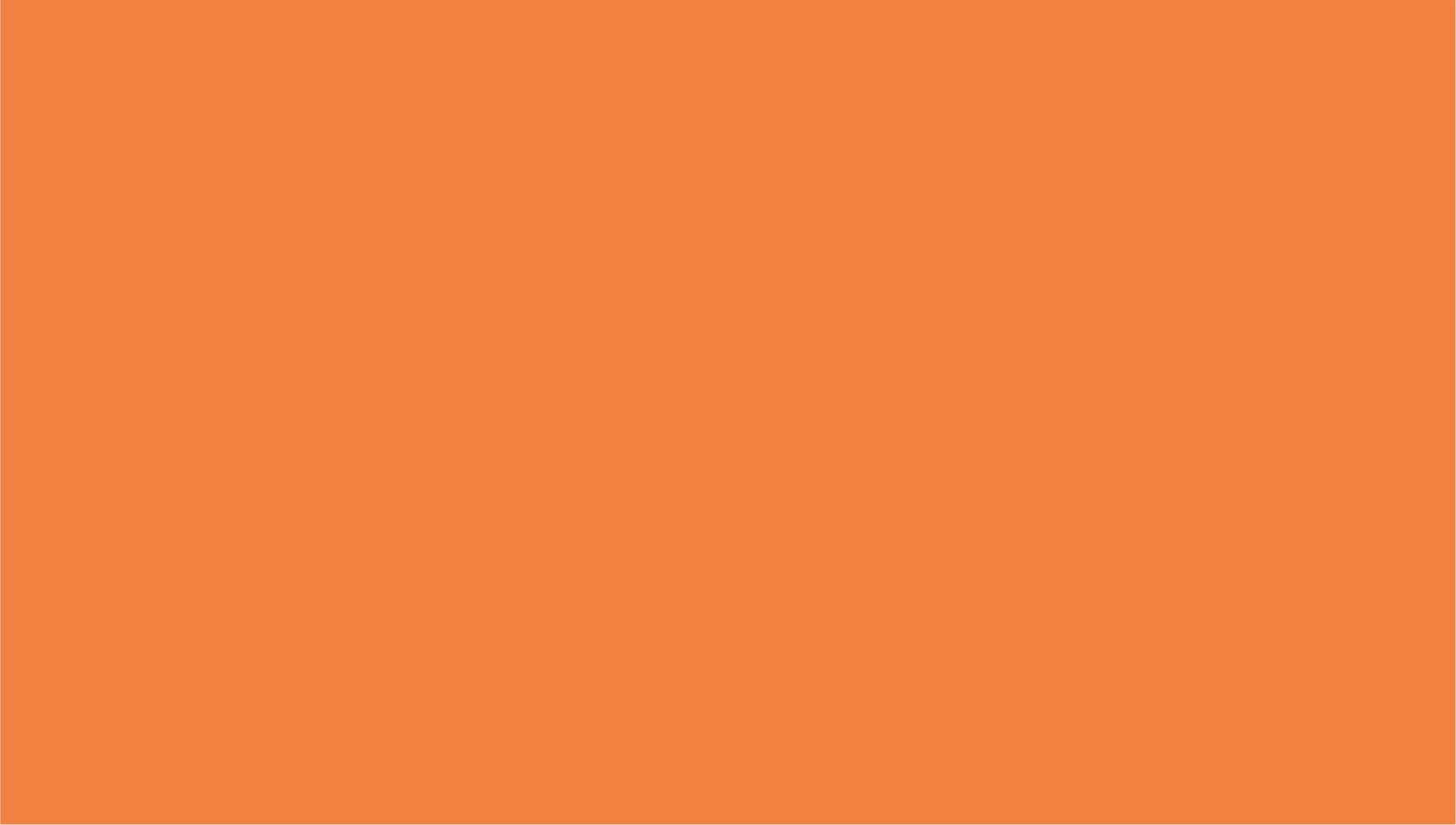 Общее состояния внеурочной деятельности
Из чего складывается оценка внеурочной деятельности?
Эффективность внеурочной деятельности
Продуктивность внеурочной деятельности
Удовлетворенность участников 
организацией внеурочной деятельности 
и ее результатами
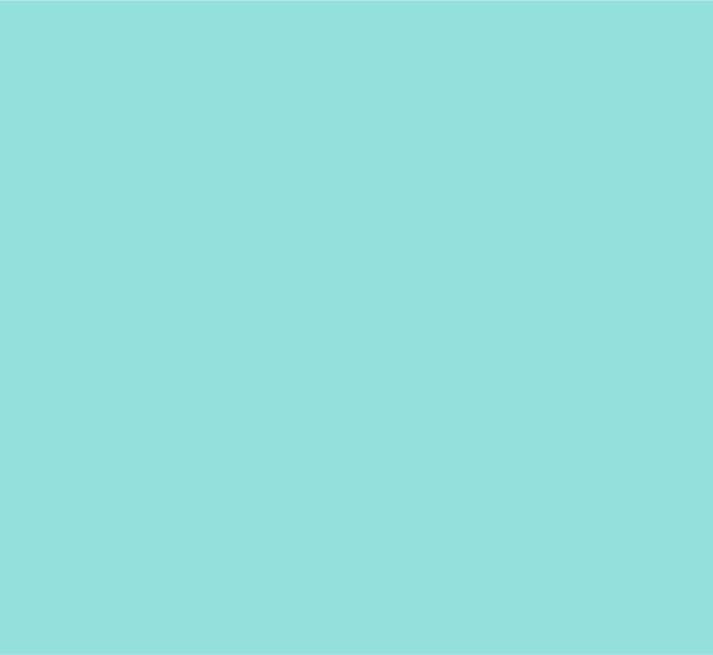 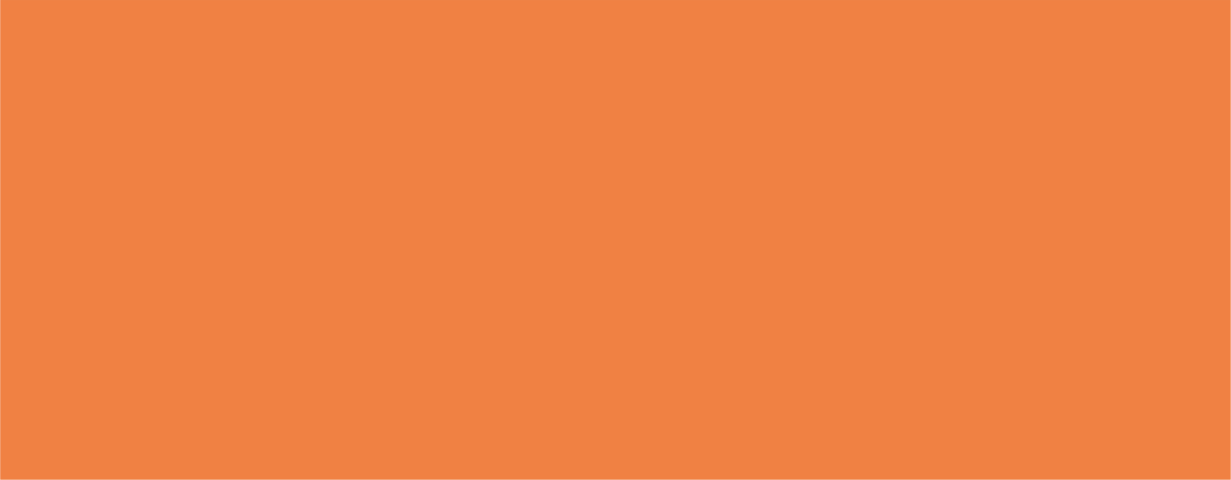 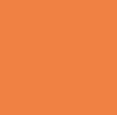 2
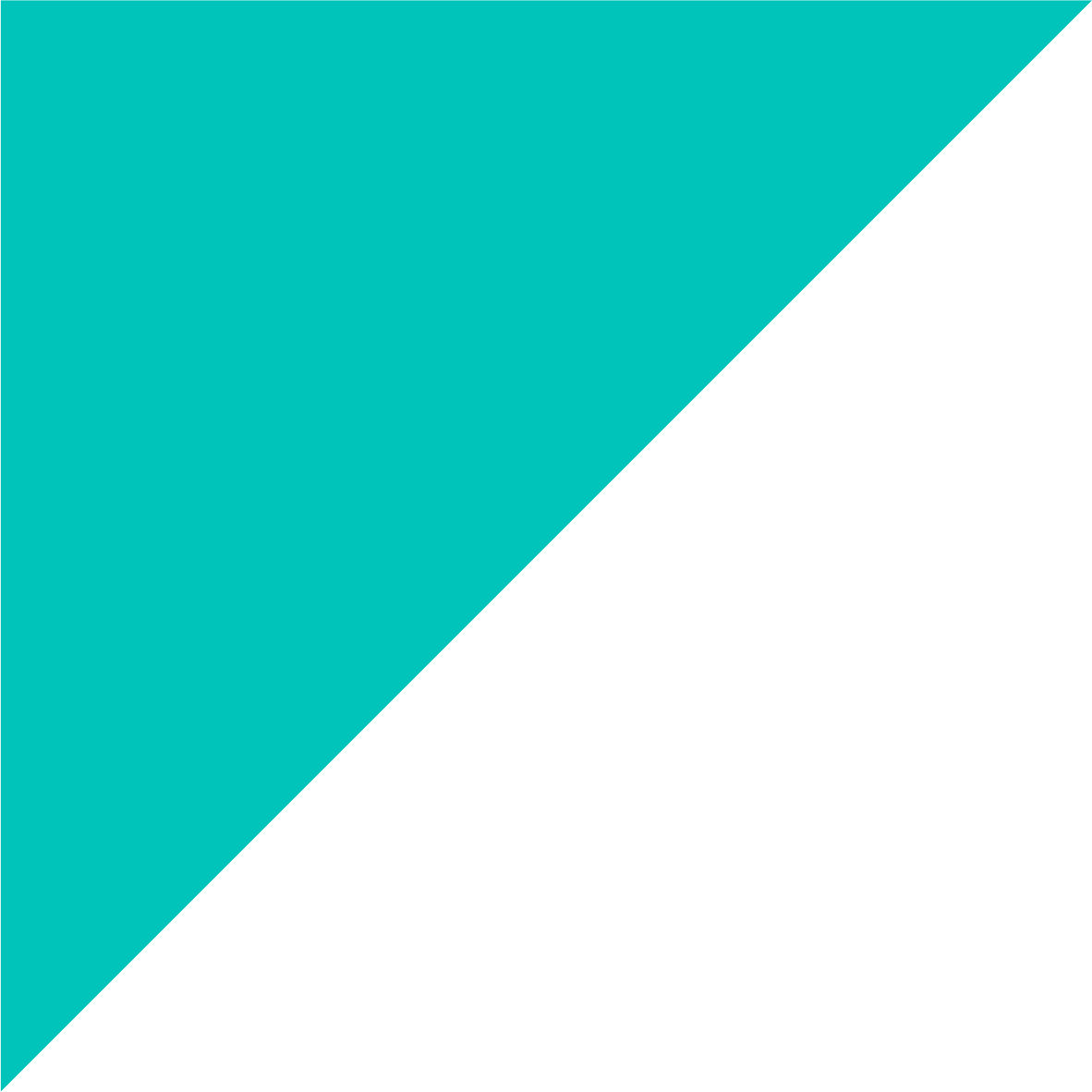 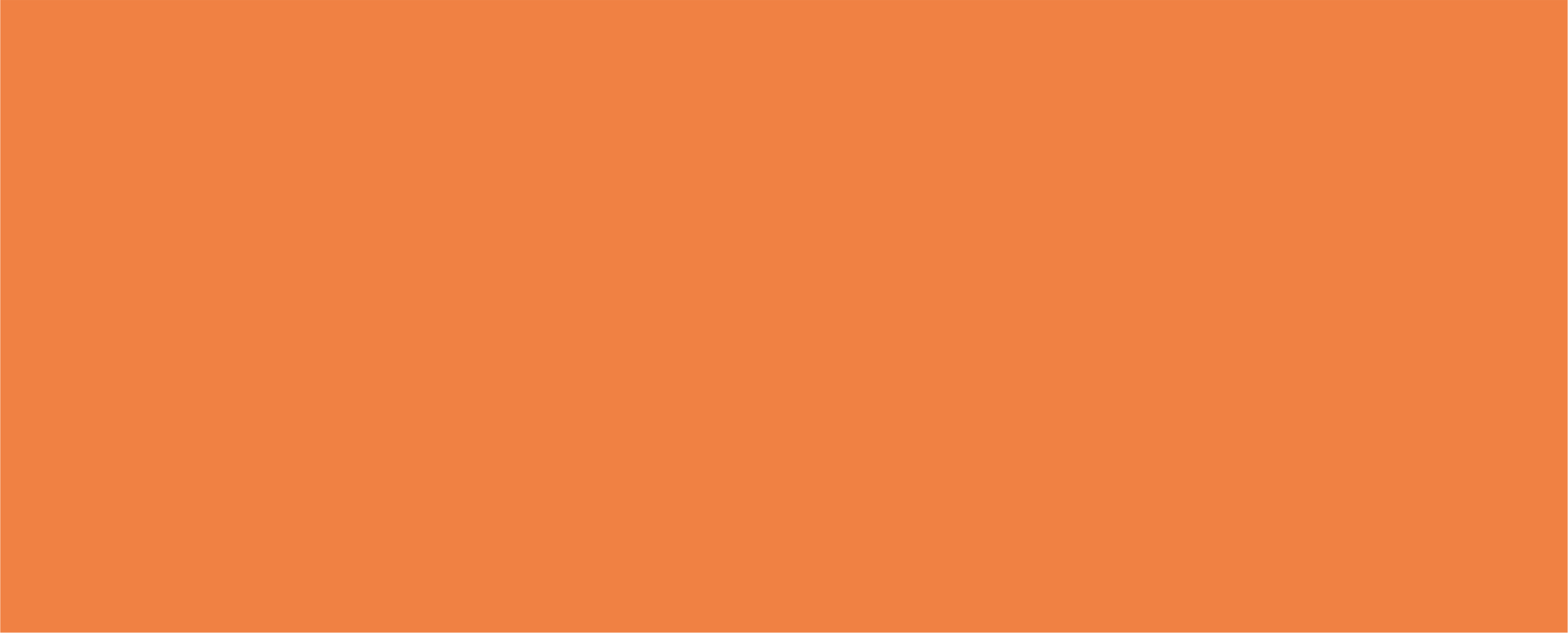 Эффективность внеурочной деятельности
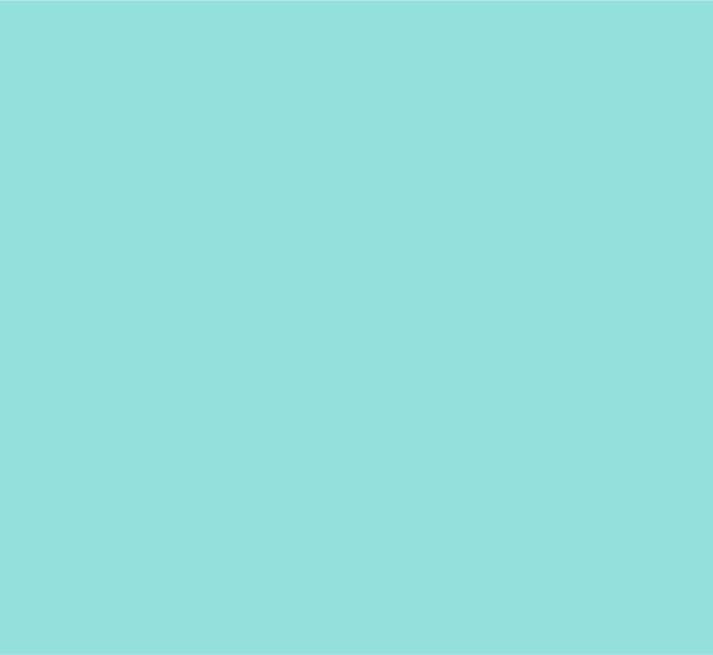 личность школьника
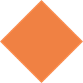 ученические сообщества
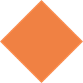 профессиональная позиция педагога
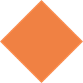 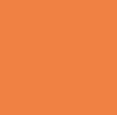 3
Эффективность внеурочной деятельностиМетодики для изучения процесса и результатов развития личности
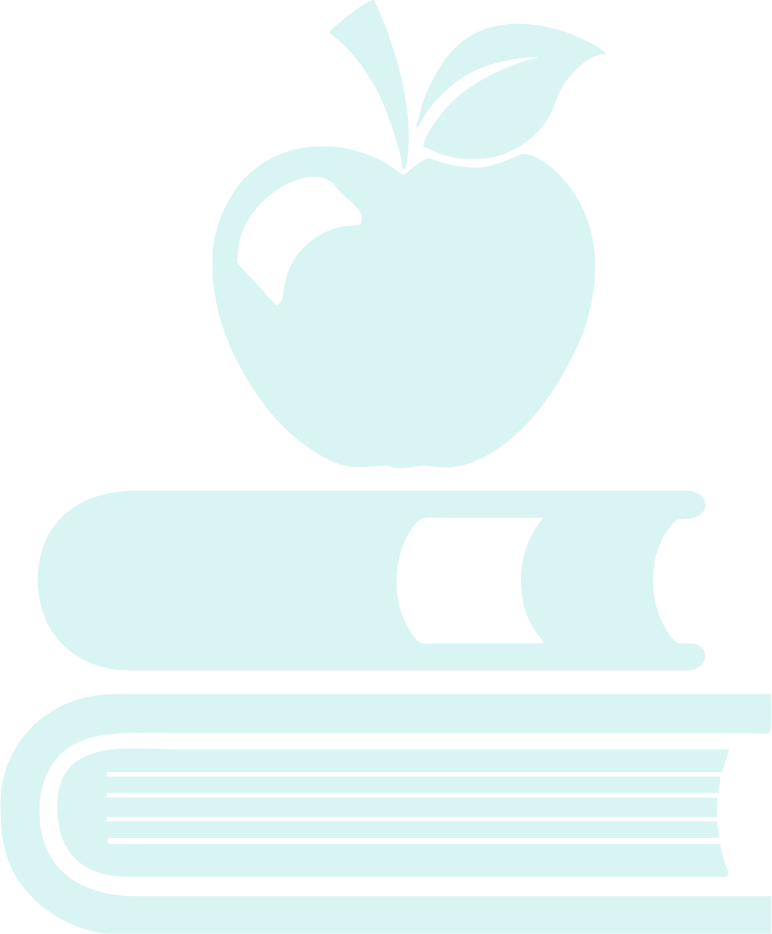 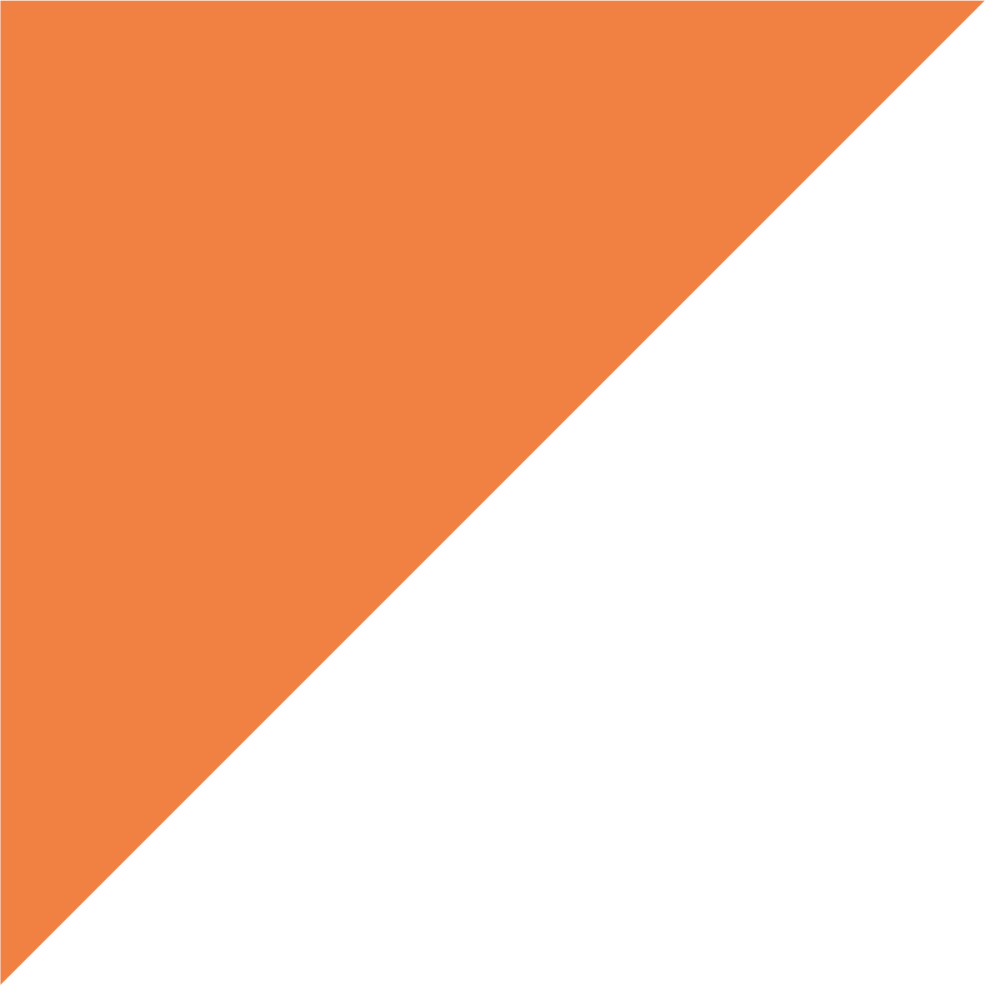 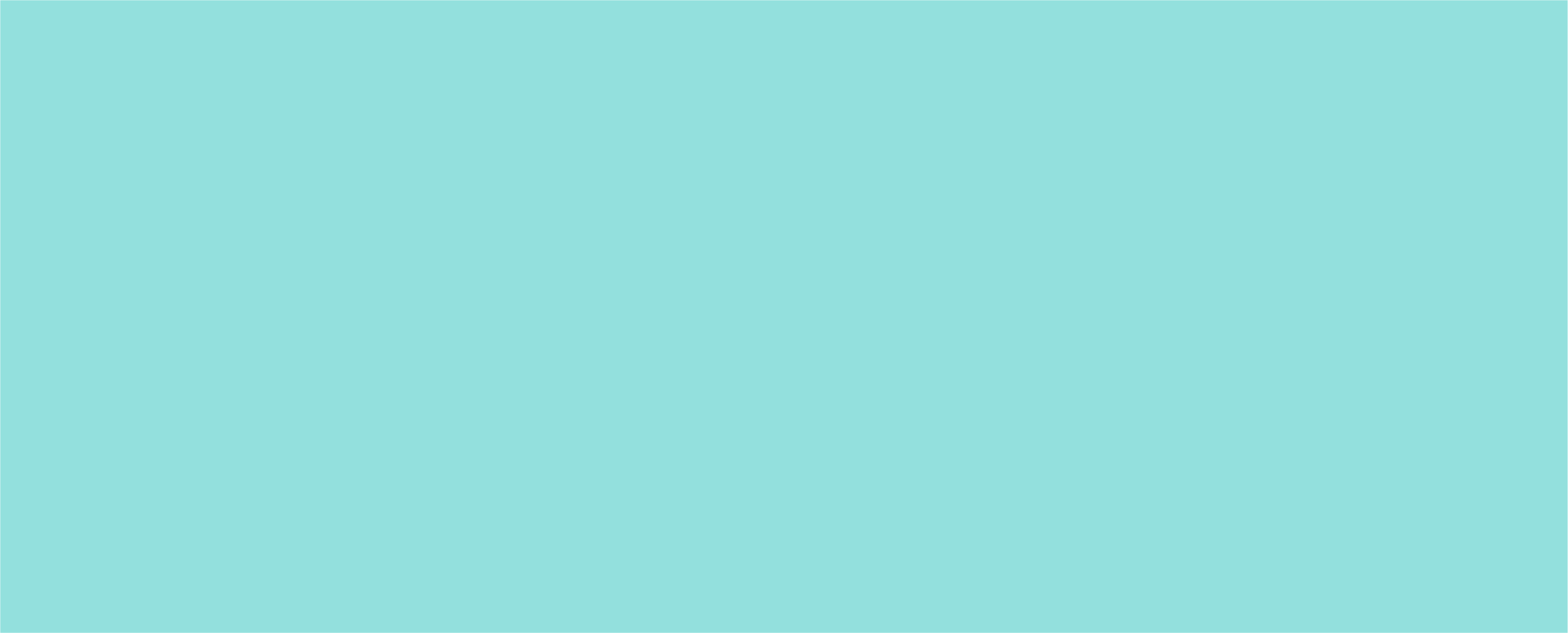 4
Эффективность внеурочной деятельностиМетодики для изучения ученических сообществ
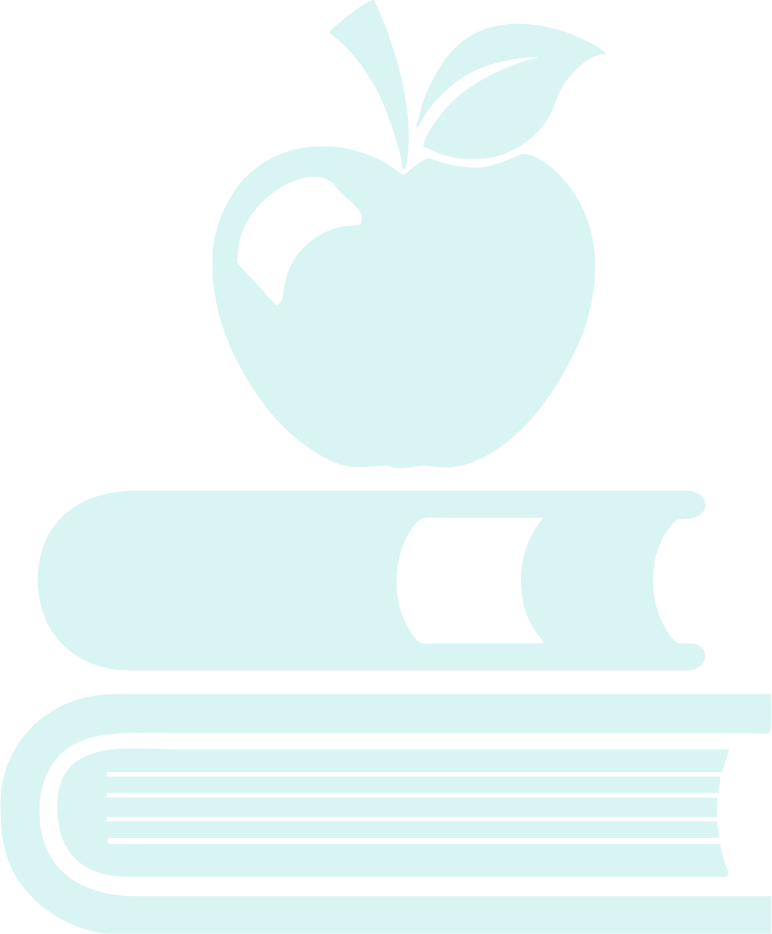 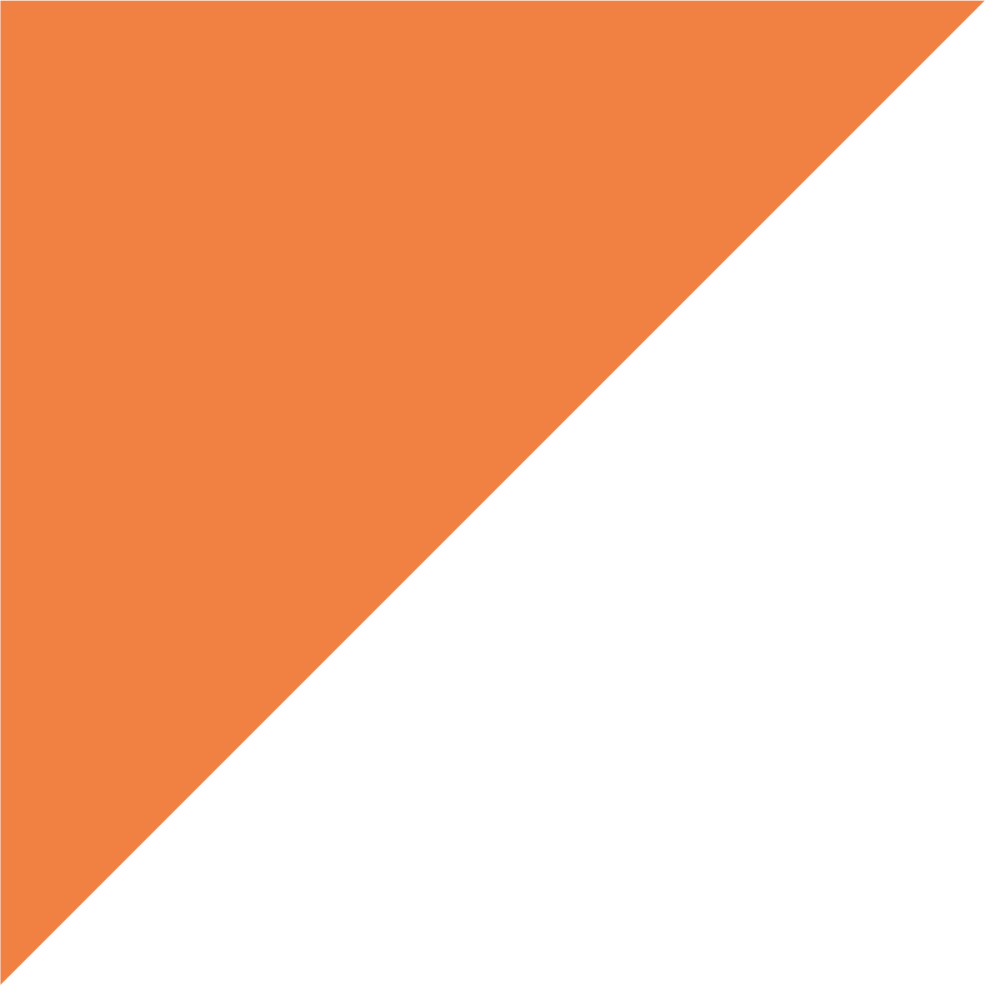 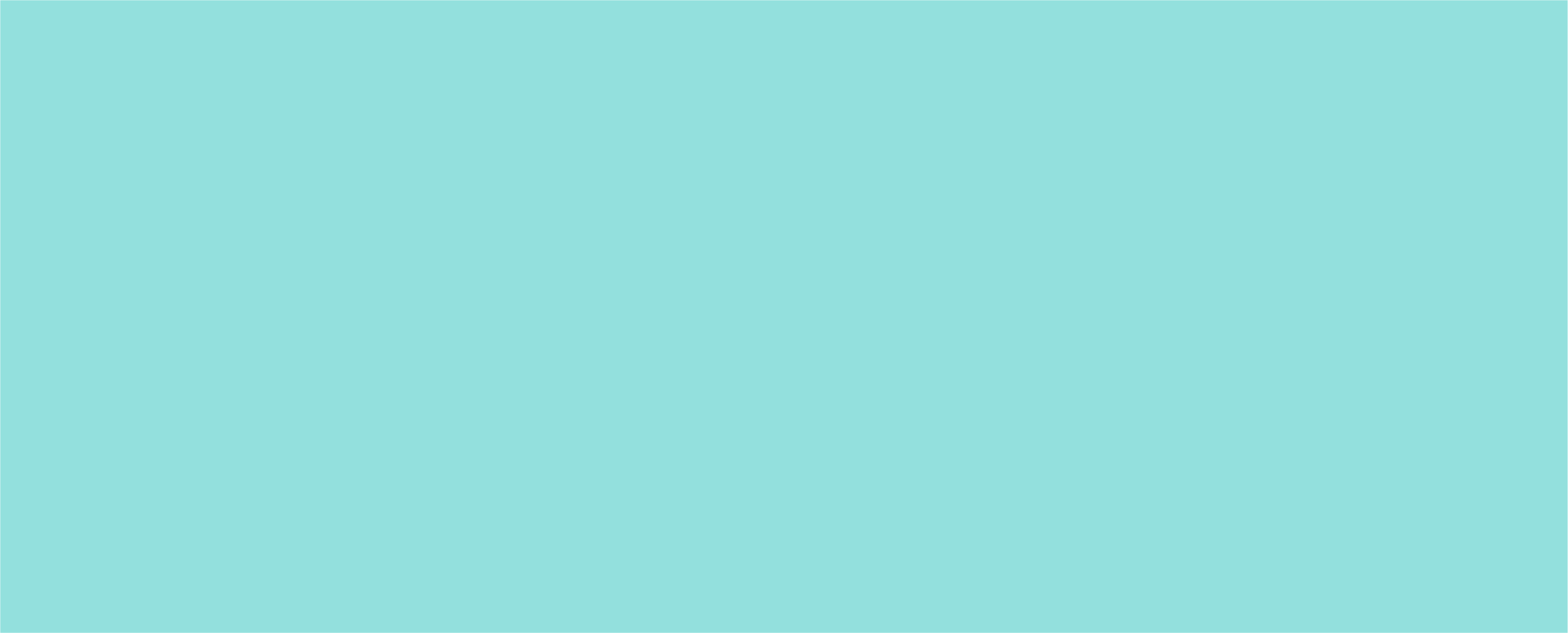 5
Эффективность внеурочной деятельностиОценка профессиональной позиции педагога
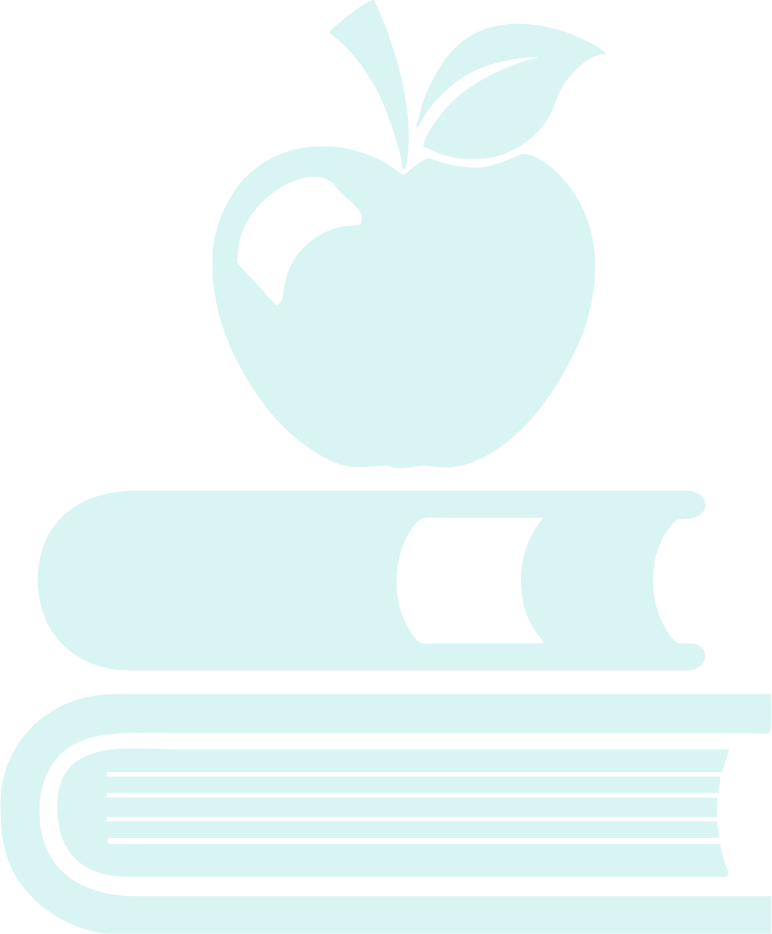 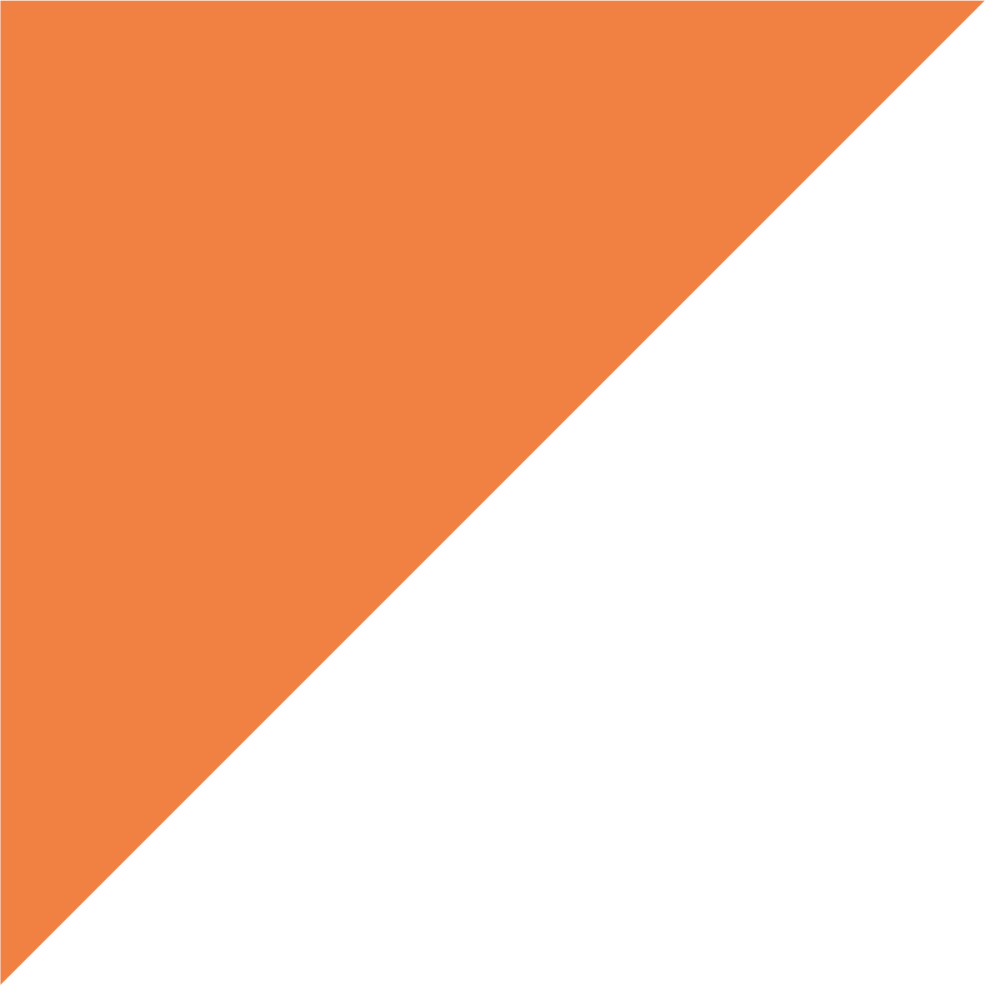 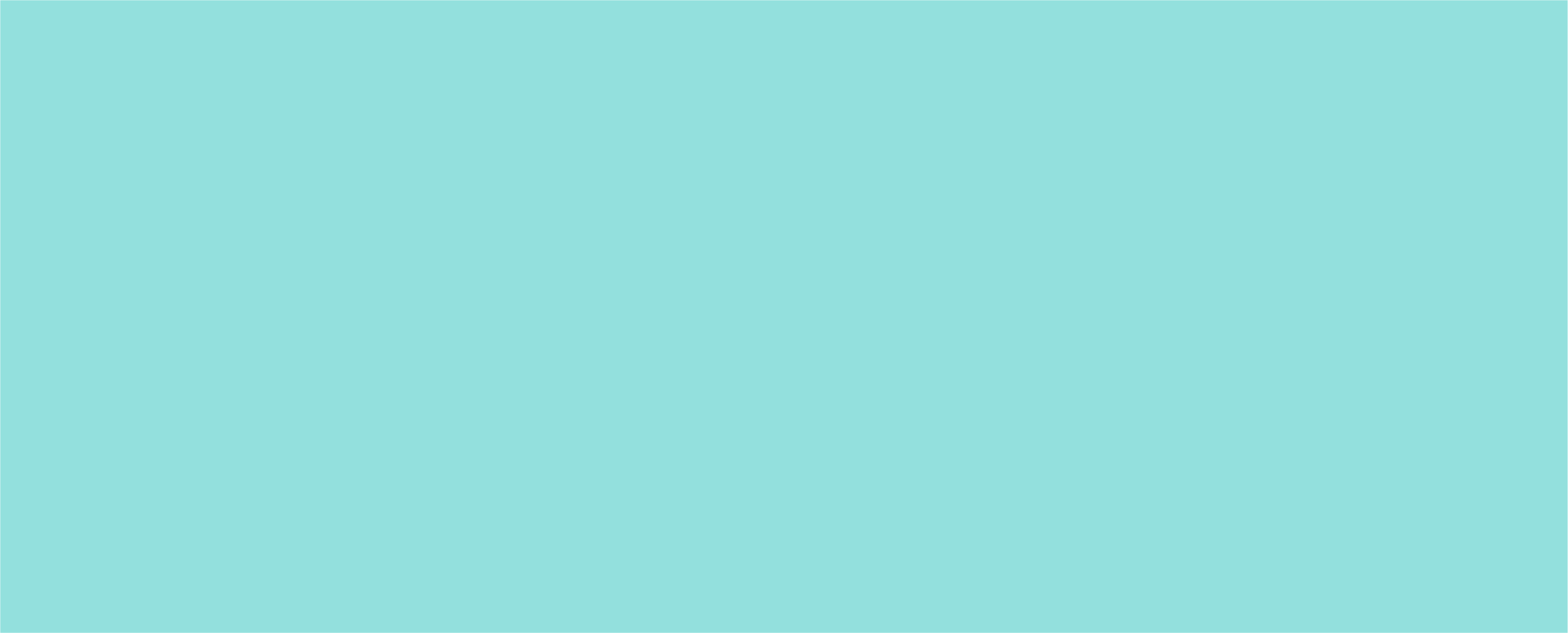 6